TOÁN 2
Tập 2
Tuần 24
Bài 68: Giờ – Phút – Tiết 2
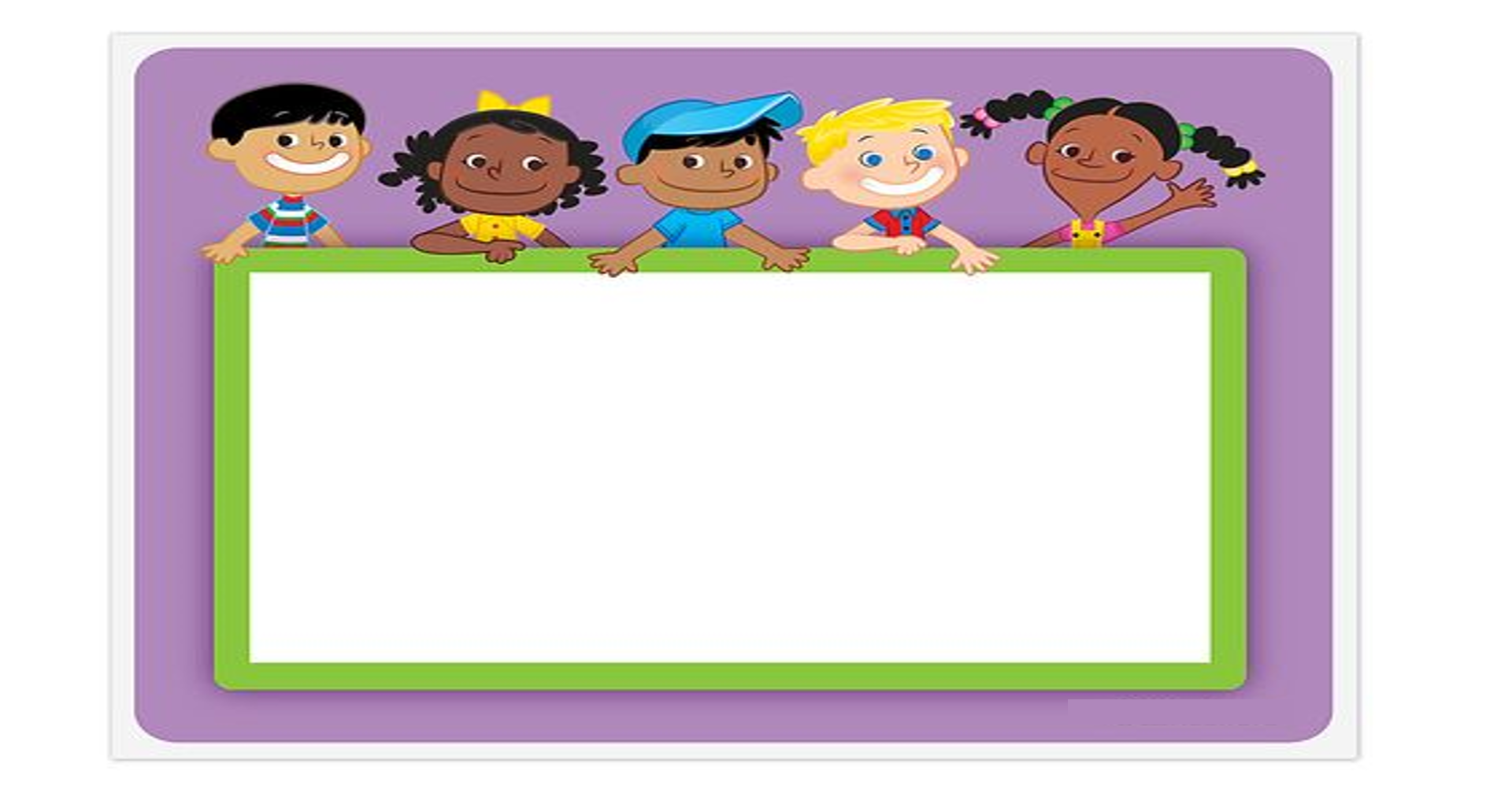 KHỞI ĐỘNG
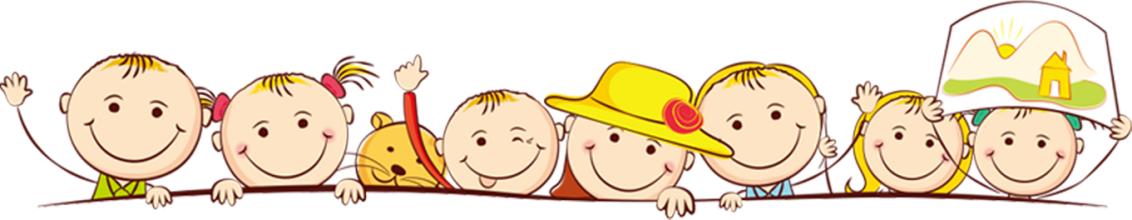 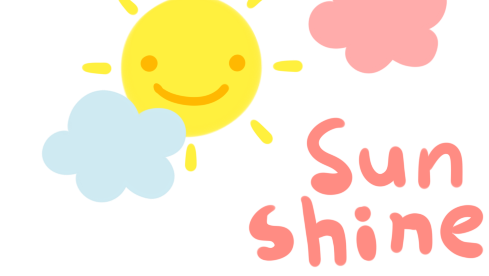 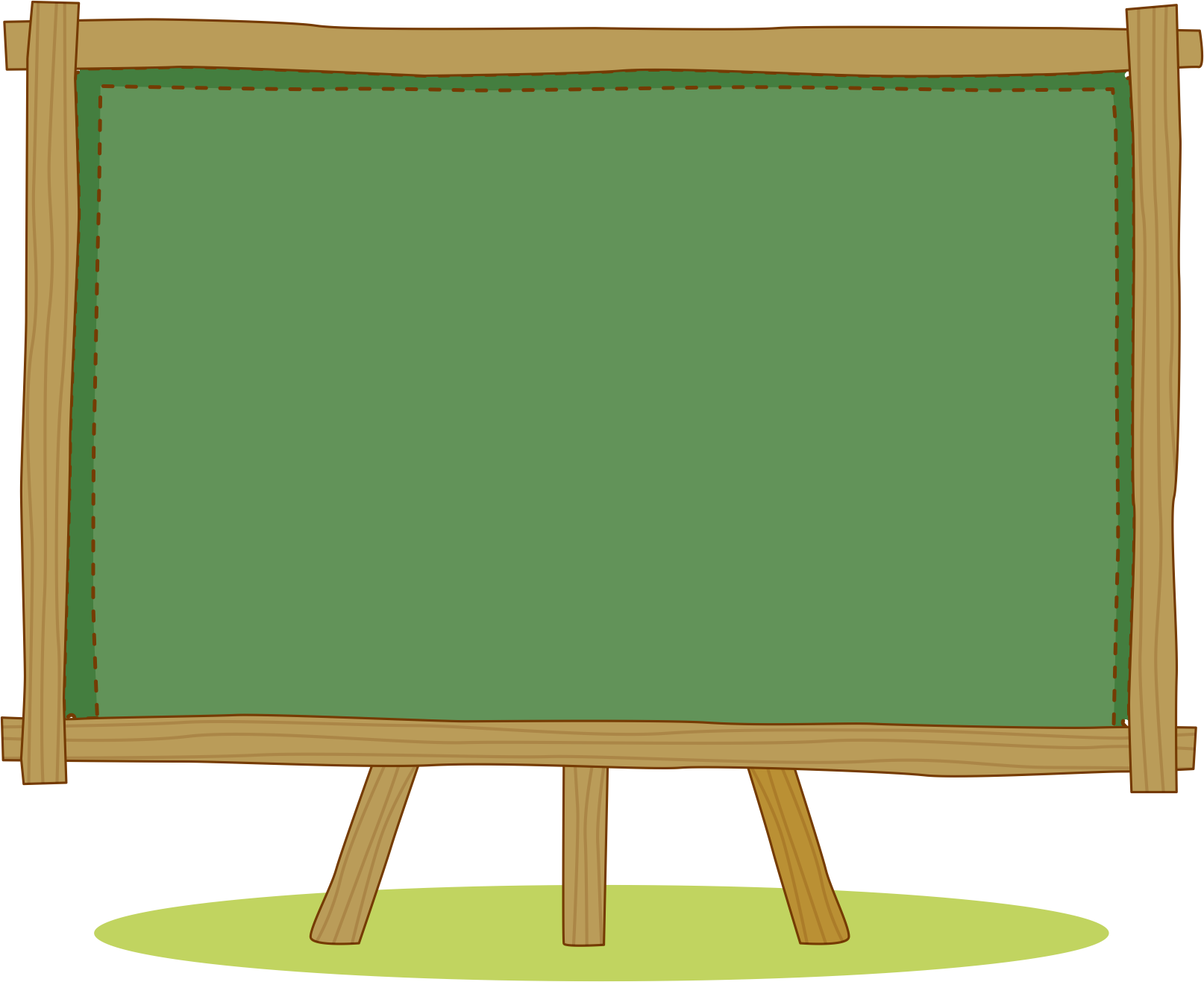 LUYỆN TẬP – 
THỰC HÀNH
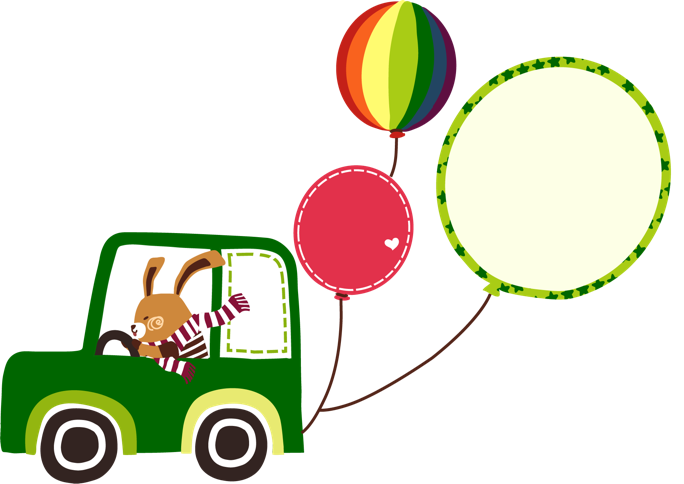 3
Xem tranh rồi trả lời các câu hỏi:
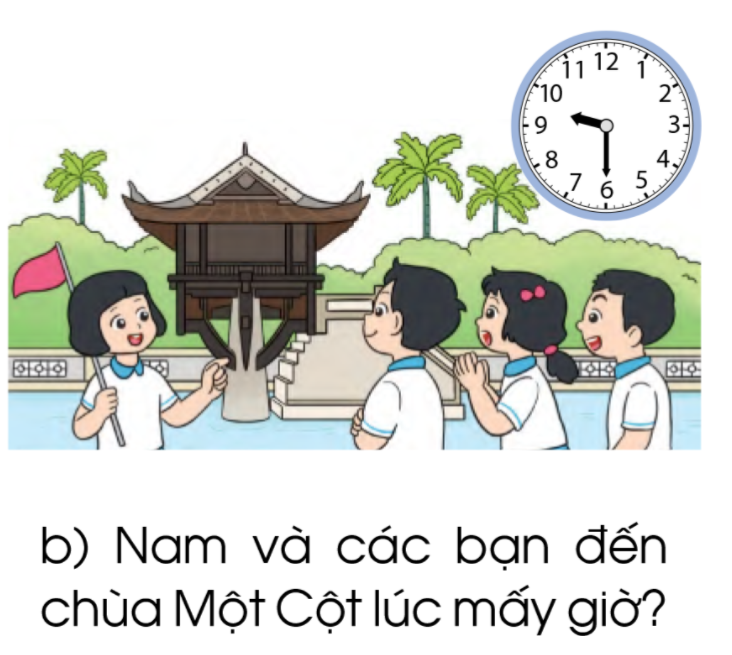 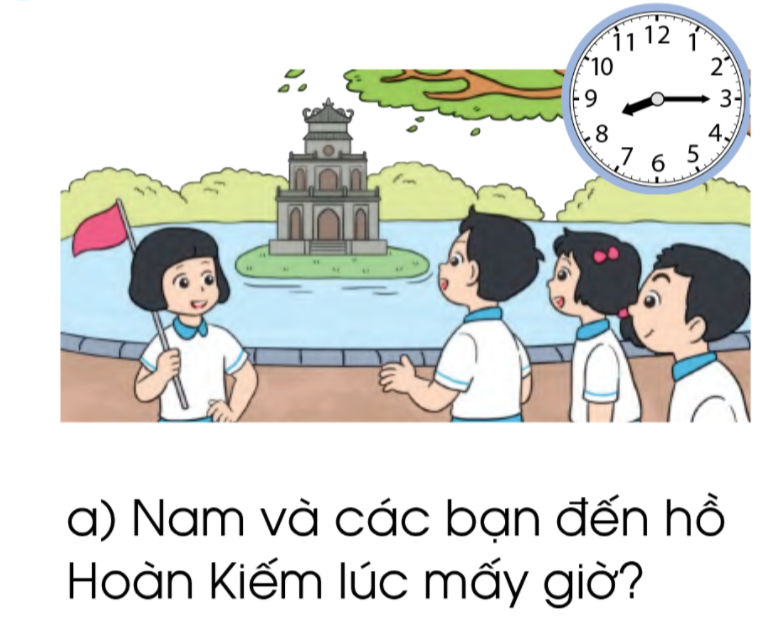 b. Nam và các bạn đến chùa Một Cột lúc mấy giờ?
a. Nam và các bạn đến hồ Hoàn Kiếm lúc mấy giờ?
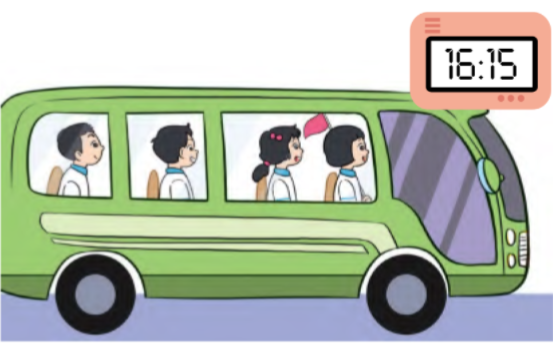 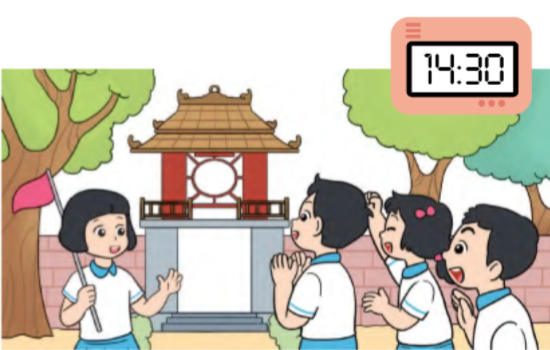 d. Nam và các bạn lên xe 
ra về lúc mấy giờ?
c. Nam và các bạn đến 
Văn Miếu lúc mấy giờ?
3
Xem tranh rồi trả lời các câu hỏi:
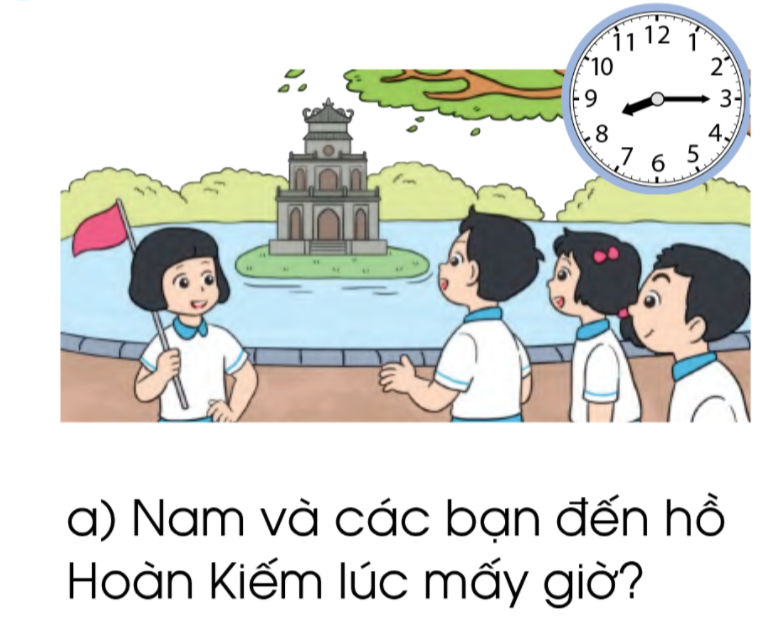 8 giờ 15 phút
a. Nam và các bạn đến hồ Hoàn Kiếm lúc mấy giờ?
3
Xem tranh rồi trả lời các câu hỏi:
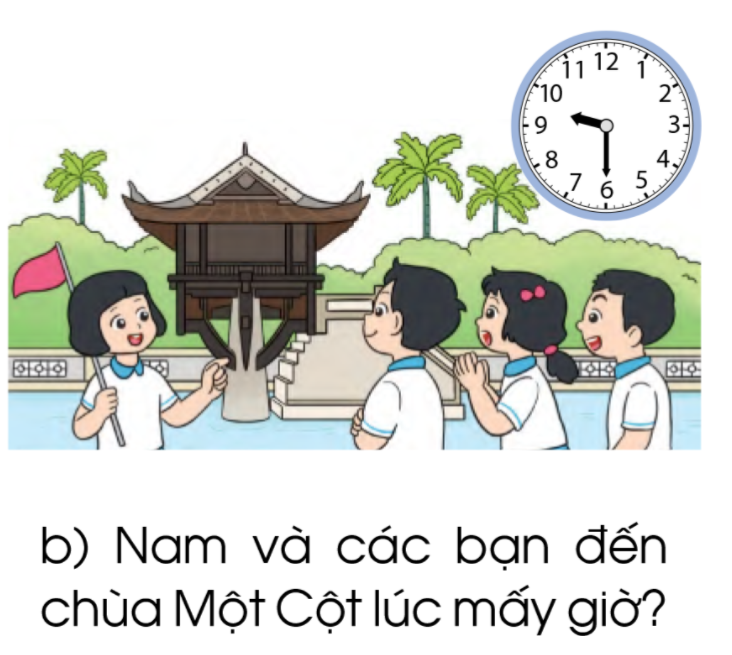 9 giờ 30 phút
hay 9 giờ rưỡi
b. Nam và các bạn đến chùa Một Cột lúc mấy giờ?
3
Xem tranh rồi trả lời các câu hỏi:
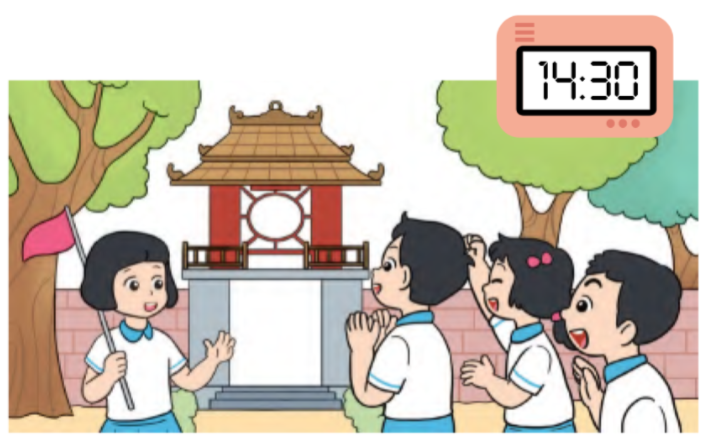 14 giờ 30 phút
(2 giờ 30 phút chiều)
c. Nam và các bạn đến 
Văn Miếu lúc mấy giờ?
3
Xem tranh rồi trả lời các câu hỏi:
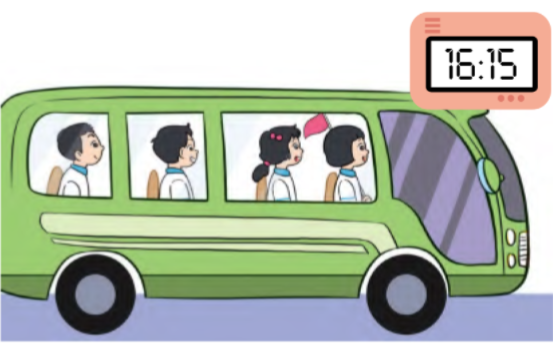 16 giờ 15 phút
(4 giờ 15 phút chiều)
d. Nam và các bạn lên xe 
ra về lúc mấy giờ?
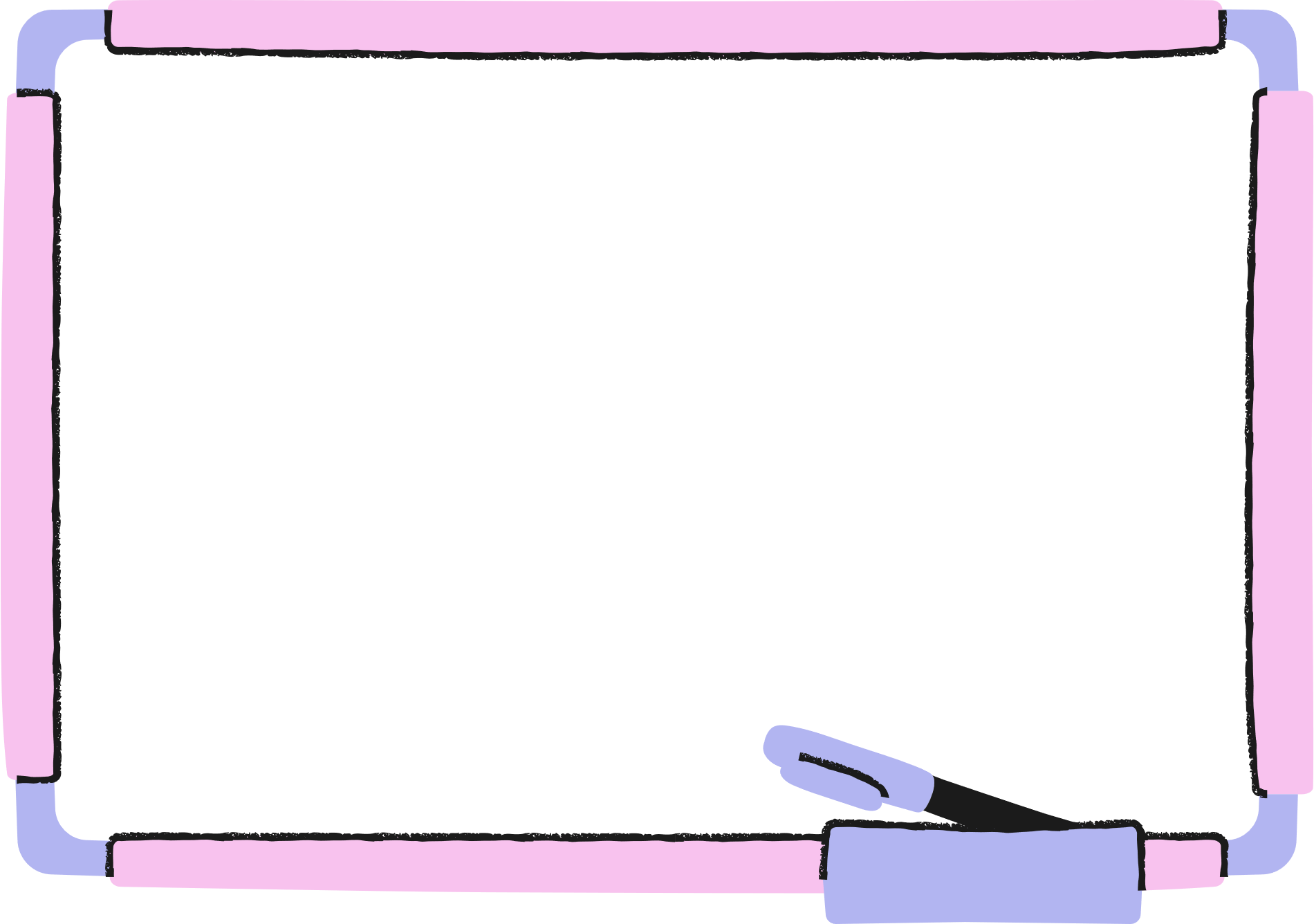 DẶN DÒ
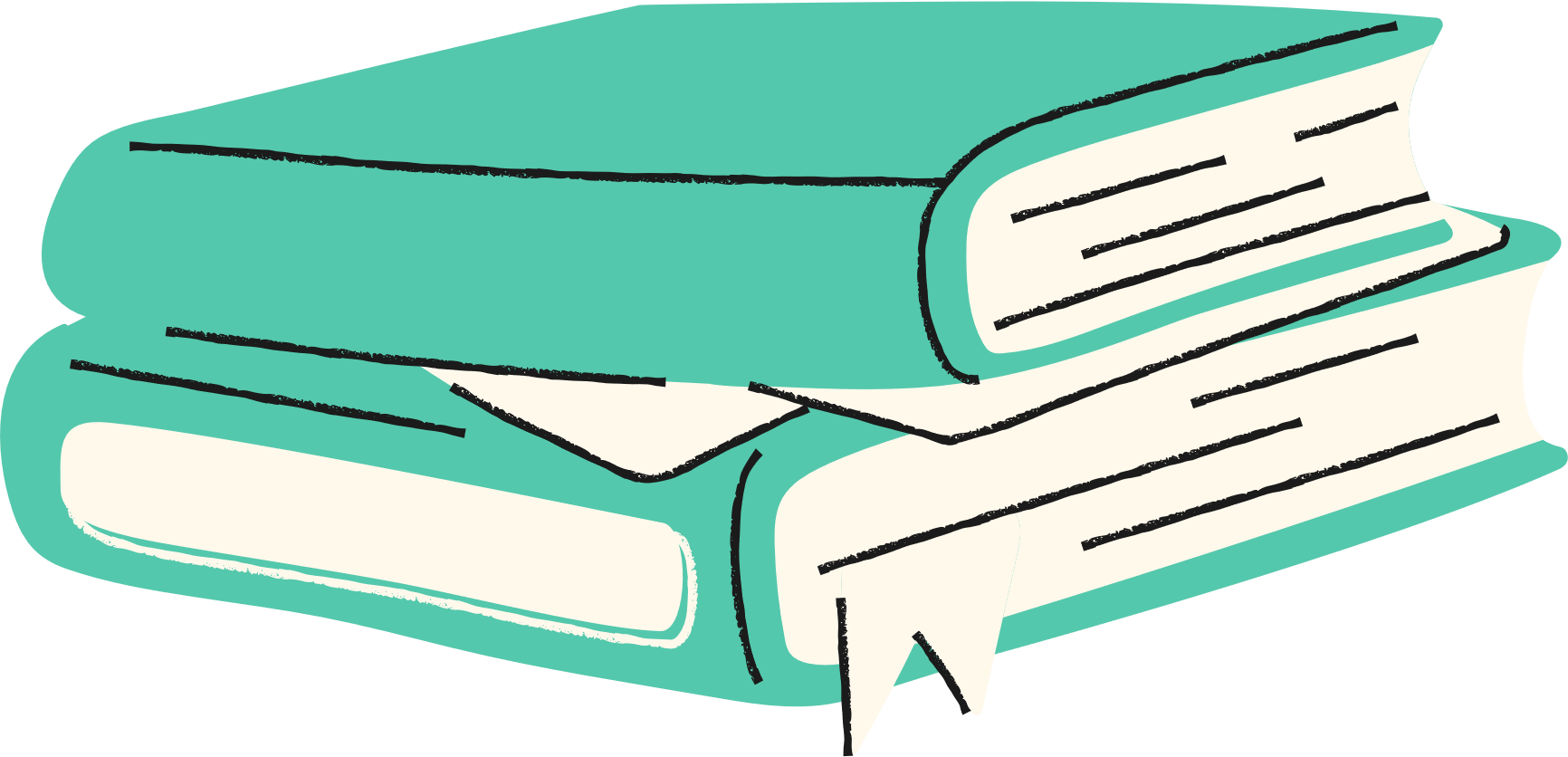